Финансовое управление Администрации Орджоникидзевского района
1
ИНФОРМАЦИОННЫЙ РЕСУРС
БЮДЖЕТ  ДЛЯ  ГРАЖДАН
1
Финансовое управление Администрации Орджоникидзевского района Бюджет для гражданподготовлен на основанииРешения Совета депутатов  Орджоникидзевского района от 25.12.2019г. №58-13“О районном  бюджете муниципального образования Орджоникидзевский район Республики Хакасия на 2020 год и на плановый период 2021 и 2022 годов”.
2
Финансовое управление Администрации Орджоникидзевского района
Уважаемые жители Орджоникидзевского  района!
     В целях повышения прозрачности бюджета и бюджетного процесса Финансовым управлением Администрации Орджоникидзевского района
разработан информационный ресурс <<Бюджет для граждан>>. Излагая материал, мы постарались в доступной для граждан форме разъяснить все тонкости сложных механизмов бюджетного процесса.  
     Как формируется доходная и расходная часть бюджета муниципального образования Орджоникидзевский  район, сколько тратится из бюджета на образование, культуру, социальную политику и другие отрасли? Ответ на этот и ряд других вопросов содержит <<Бюджет для граждан>>.
     В электронном издании даны определения терминов, рассмотрен механизм бюджетного процесса в Орджоникидзевском районе. Основные параметры районного бюджета на 2020-2022 годы приведены в основном разделе практически в полном объеме, дают наглядное представление о сложившейся ситуации в районе.
      Мы надеемся, что информационный ресурс <<<Бюджет для граждан>> будет интересен для каждого жителя района.
3
Финансовое управление Администрации Орджоникидзевского района
Содержание
Азбука бюджета (страницы 5-12)
Даны краткие разъяснения основных терминов, используемых при планировании бюджета
Понятие <<Бюджетная система>> (страницы 13-14)
Характеризуются особенности построения бюджетной системы
Основные характеристики бюджета  муниципального образования Орджоникидзевский  район (страницы 15-19)
Общие сведения о доходах и расходах
Расходы муниципального образования Орджоникидзевский район        (страницы 20-27)
Особенности формирования расходов муниципального образования Орджоникидзевский район на трехлетний период 2020-2022 годов
Справочная информация (страница 28)
4
Финансовое управление Администрации Орджоникидзевского района
Азбука бюджета
Бюджет для граждан  - документ, содержащий основные положения решения о бюджете в доступной для широкого круга  заинтересованных пользователей форме, разработанный в целях ознакомления граждан с основными целями, задачами бюджетной политики, планируемыми и достигнутыми результатами использования бюджетных средств
Бюджет – важнейший инструмент регулирования экономики. В нем отражены цели развития общества и запланированы расходы для их достижения. Кроме того, бюджет – это обязательный для исполнения закон, являющийся основой системы контроля за сбором и эффективным расходованием бюджетных средств
Бюджет района – это своего рода общий <<кошелек>>, формируемый населением и расходуемый на потребности. Одним из основных принципов бюджета муниципального образования Орджоникидзевский район является его открытость и адресность:  за каждой статьей расходов стоят конкретные получатели – учителя, педагоги, молодые семьи, пенсионеры и другие получатели бюджетных средств
5
Чтобы понять, как устроен бюджет, сравним его с бюджетом отдельной семьи.
Бюджет любой семьи делится на две части – доходы и расходы.
Дефицит (расходы больше доходов)
Профицит (доходы больше расходов)
6
Финансовое управление Администрации Орджоникидзевского района
Доходы бюджета
Доходы бюджета – денежные средства, поступающие в распоряжение органов власти Орджоникидзевского района
Доходы бюджета любого уровня состоят из налоговых и неналоговых доходов, а так же безвозмездных поступлений
Налоговые доходы поступления-
налог на доходы физических лиц 
-иные налоговые доходы
-госпошлина;
Неналоговые доходы-
-доходы от использования муниципального имущества
-доходы отплатных услуг
-штрафы за нарушения законодательства о налогах и сборах
-иные неналоговые доходы
Безвозмездные поступления-
-безвозмездные поступления из республиканского бюджета (дотации, субсидии, субвенции, иные межбюджетные трансферты)-безвозмездные поступления от организаций
7
Финансовое управление Администрации Орджоникидзевского района
Доходы бюджета
Собственные средства – это средства, не имеющие определения цели расходования-
Налоговые доходы
Неналоговые доходы
Дотации на выравнивание бюджетной обеспеченности,
Дотации на поддержку мер по обеспечению сбалансированности бюджетов
Целевые средства – это средства, которые должны быть израсходованы строго по целевому назначению-
Субсидии
 Субвенции 
Иные межбюджетные трансферты
8
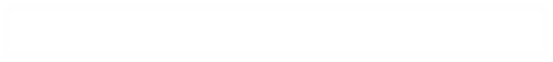 Межбюджетные трансферты
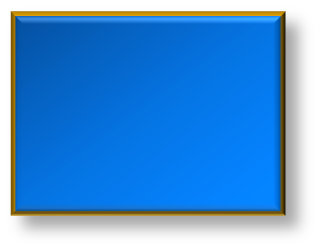 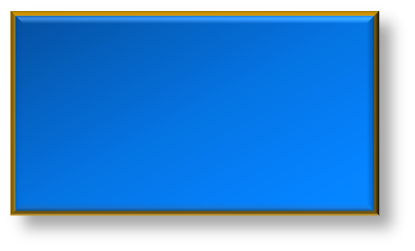 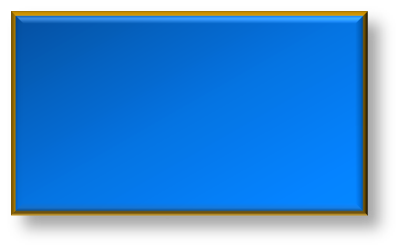 На выравнивание  бюджетной  обеспеченности
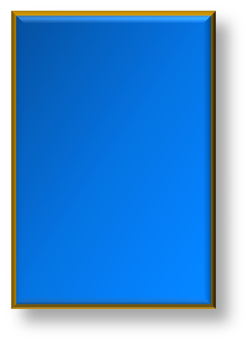 Предоставляются на финансирование «переданных» другим публично-правовым образованиям полномочий
Предоставляются на условиях долевого софинансирования расходов других бюджетов
На поддержку мер по обеспечению сбаланси –рованности бюджетов
Финансовое управление 
Администрации Орджоникидзевского района
Межбюджетные трансферты – средства, предоставляемые одним бюджетом бюджетной системы Российской Федерации другому бюджету бюджетной системы Российской Федерации (статья 6 Бюджетного кодекса Российской Федерации)
Дотации
Субвенции
Субсидии
9
Финансовое управление Администрации Орджоникидзевского района
Расходы бюджета по основным функциям
Расходы бюджета – выплачиваемые из бюджета денежные средства
1. Общегосударственные вопросы
2. Первичный воинский учет
3. Пожарная безопасность, гражданская оборона, предупреждение чрезвычайных ситуаций 
4. Национальная экономика 
5. Жилищно – коммунальное хозяйство
6. Охрана окружающей среды
7. Образование
8. Культура, кинематография
9. Социальная политика
10. Физическая культура и спорт
11. Средства массовой информации
12. Обслуживание государственного и муниципального долга
13. Межбюджетные трансферты общего характера бюджетам субъектов Российской Федерации и муниципальных образований
10
Финансовое управлениеАдминистрации Орджоникидзевского района
Муниципальный долг Орджоникидзевского района
Муниципальный долг – это долговые обязательства бюджета, выраженные в валюте Российской Федерации
Поскольку бюджет муниципального образования  Орджоникидзевский район формируется с дефицитом, то для финансирования расходов, не обеспеченных доходами, привлекаются бюджетные кредиты из республиканского бюджета Республики Хакасия, могут также привлекаться банковские  кредиты.
Структура
муниципального долга выглядит следующим образом:
-  Привлечение банковских кредитов
-  Привлечение бюджетных кредитов
11
Финансовое управлениеАдминистрации Орджоникидзевского района
Муниципальные программы
Переход к программно-целевому методу планирования в Орджоникидзевском  районе

Муниципальная программа - это документ  определяющий:
Цели и задачи муниципальной политики
Способы их достижения
Планируемые объемы финансовых ресурсов, необходимые для достижения поставленных целей
12
Финансовое управлениеАдминистрации Орджоникидзевского района
Стадии формирования бюджета
Бюджетный процесс – это регламентированная законом  деятельность местного самоуправления по составлению, рассмотрению, утверждению и исполнению бюджетов соответствующих уровней.
Стадии формирования бюджета называются бюджетным процессом
1.составление проекта бюджета
2.рассмотрение и утверждение бюджета
3.исполнение бюджета
Проект бюджета муниципального образования Орджоникидзевский район составляется и утверждается сроком на три года - очередной финансовый год и два последующих года.
13
Финансовое управлениеАдминистрации Орджоникидзевского района
Бюджетная система Орджоникидзевского района
Бюджетная система Орджоникидзевского  района
Бюджет муниципального образования Орджоникидзевский  район
Девять  бюджетов  сельских поселений
14
Финансовое управлениеАдминистрации Орджоникидзевского района
Основные характеристики бюджета 
муниципального образования Орджоникидзевский  район
 за 2018-2019 годы  и на период 2020-2022 годов
15
Финансовое управлениеАдминистрации Орджоникидзевского района
Динамика доходов районного бюджета муниципального образования Орджоникидзевский район за 2018-2019годы (факт)
 и на период 2020-2022 годов
 млн. рублей
16
Финансовое управление Администрации Орджоникидзевского района
Объем безвозмездных поступлений из республиканского бюджета 
в 2020-2022 годах
млн.руб.
17
Финансовое управление Администрации Орджоникидзевского района
Сравнительный анализ безвозмездных поступлений из республиканского бюджета в районный бюджет на 2020 год и на плановый период 2021 и 2022 годов к уровню 2019 года
млн.руб.
18
Финансовое управление Администрации Орджоникидзевского района
Основные показатели районного бюджета 
на 2020 год
доходы
расходы
дефицит
1,2
млн. руб.
461,2
млн.руб.
460,0
млн.руб.
19
Финансовое управление Администрации Орджоникидзевского района
7
Предельный объем расходов районного бюджета 
на 2020 год
20
8
Социально-значимые расходы- 74,8%
Первоочередные расходы –16,5%
Прочие расходы-8,7%
потребность –147,6 млн.руб.
потребность- 45,7  млн.руб.
потребность- 36,8 млн.руб.
проект- 94,6 млн.руб.-64%
проект-20,8 млн.руб.-45,5%
проект- 11,0 млн.руб.-29,9%
Финансовое управление Администрации Орджоникидзевского района
Структура расходов районного бюджета на 2020 год 
в разрезе экономической классификации на выполнение собственных расходных обязательств
Предусмотрено
Проектом – 126,4 млн.руб.- 55%
Потребность 
по расчетам ГРБС-230,1млн.руб.
Финансовое управление Администрации Орджоникидзевского района
9
Структура расходов районного бюджета 
на 2020 год
22
Общее  и дополнительное
образование
218,5 млн.руб.
Дошкольное 
образование 
48,1 млн.руб.
Другие вопросы
 в области
 образования
15,0 млн.руб.
Субсидирование 
бюджетных
 учреждений-45,8
в том числе: 
Местный бюджет
12,9
Республиканский
- 32,9
Общее
 образование-208,6
-Субсидирование 
образовательных 
учреждений-196,0
В том числе:
Местный бюджет-16,5
Республиканский-179,5
-Муниципальные
 программы
 –12,6
Содержание
аппарата
2,5
Государственные
 полномочия по
опеке и 
попечительству
2,7
Муниципальные
 программы
-2,3
Субсидирование 
учреждений по
внешкольной работе 
с детьми
9,9
Централизованная
бухгалтерия и 
метод. кабинет 
8,0
Муниципальные
 программы
1,8
Финансовое управление Администрации Орджоникидзевского района
10
«Образование» на 2020 год
23
Расходы
21,4 млн.руб.
                                        -   4,6%
11
Финансовое управление Администрации Орджоникидзевского района
«Культура» на 2020 год
Музеи-
4,8
 млн.руб.
Библиотеки- 
8,5
 млн.руб.
Другие вопросы
 в области культуры
8,1
 млн.руб.
24
12
Расходы
46,3 млн.руб.- 10,%
Охрана семьи 
и детства- 
41,0млн.руб.
Приобретение жилья
 детям-сиротам
14,8 млн. рублей
Вознаграждение 
приемным родителям 
8,5  млн.руб.
Выплаты на содержание 
подопечных детей
14,6 млн.руб.
Компенсация 
родительской платы
в ДДУ- 3,1 млн. руб.
Финансовое управление Администрации Орджоникидзевского района
«Социальная политика» на 2020 год
3,5 млн. рублей ==
МП Социальное обеспечение
 населения- 240,0 тыс. рублей;

МП Мероприятия по улучшению
Жилищных  условий граждан
-2,3млн. рублей;

-Осуществление госполномочий 
по соцподдержке работников
 культуры-  874,0 тыс. рублей
Доплата
 к пенсии 
МС
1,8 млн.руб.
25
13
Финансовое управление Администрации Орджоникидзевского района
«Межбюджетные трансферты» на 2020 год
Объем межбюджетных трансфертов
бюджетам   поселений 
64,7 млн.руб.
Дотация
 бюджетам 
поселений

64,2
млн.руб.
Субвенция
 по соц.
поддержке
 работников
 культуры

460,0 тыс. руб..
Субвенция на
 осуществление
 полномочий по 
составлению 
протоколов об 
административных 
правонарушениях

9,0 тыс. рублей
Иные
 трансферты
 по передаче 
Полномочий по
градостроительной
 деятельности

45,0  тыс. рублей
14
Финансовое управление Администрации Орджоникидзевского района
ОСНОВНЫЕ ПОКАЗАТЕЛИ РАЙОННОГО БЮДЖЕТА 
на 2020-2022 годы
2020 год

 доходы –                       460,0млн. рублей
 расходы –                      461,2 млн. рублей 
 дефицит бюджета –              1,2 млн.рублей
2021 год

 доходы –                        423,0 млн.рублей
 расходы –                      424,2 млн. рублей
 дефицит бюджета –              1,2 млн. рублей
2022 год
 доходы –                      421,1 млн. рублей
 расходы –                    422,3 млн. рублей
 дефицит бюджета –             1,2 млн. рублей
27
Финансовое управление Администрации Орджоникидзевского района
Контактная информация и обратная связь
Подготовлено Финансовым управлением Администрации Орджоникидзевского района
Адрес: 665250, Республика Хакасия, п. Копьево, ул. Кирова,16
Тел.(390-36)2-13-63,2-15-63
Электронная почта: ORDGOFU@ mail.ru
Факс: 8(39036)2-17-63
Режим работы: Понедельник с 8:00 до 17:00, вторник-пятница с 8:00 до 16:00, перерыв с 12:00 до 13:00
Выходные дни: Суббота-воскресенье
28